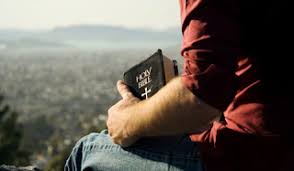 SEÑALES DE UNA IGLESIA EFICAZ
SEÑALES
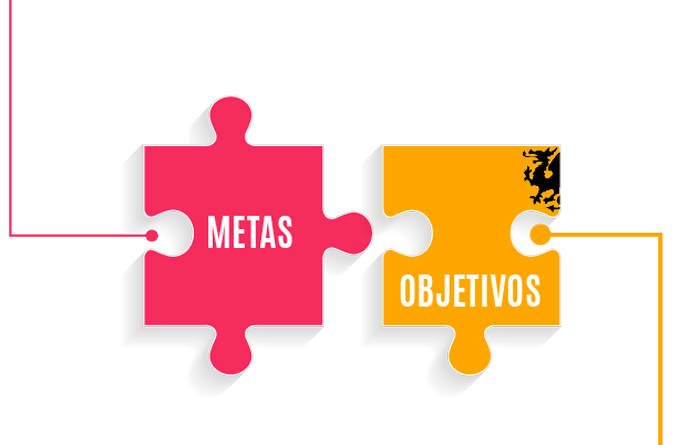 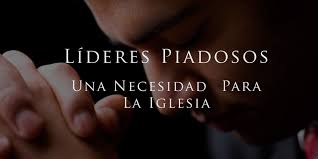 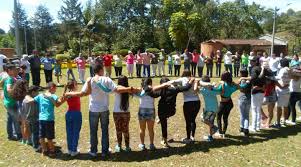 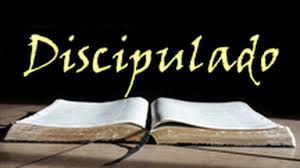 INTRODUCIRNOS EN LA COMUNIDAD
SEÑALES
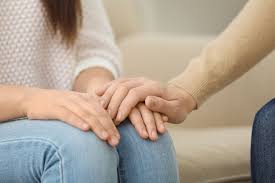 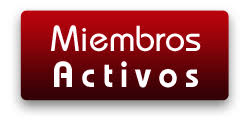 PREOCUPACIÓN POR OTROS
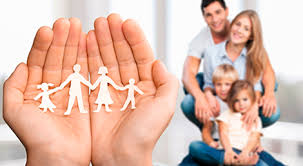 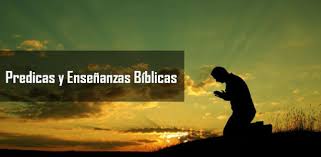 DEDICACIÓN A LA FAMILIA
SEÑALES
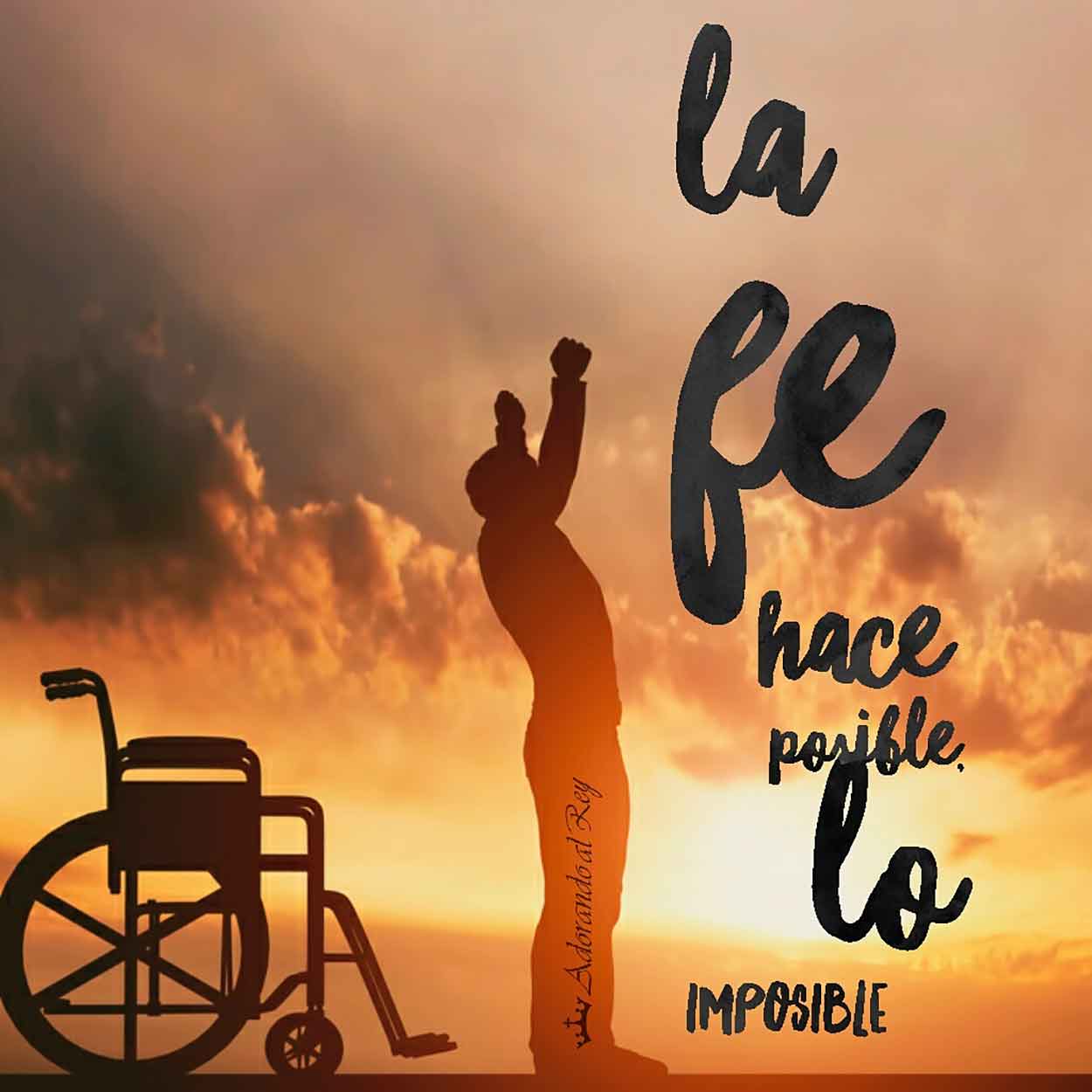 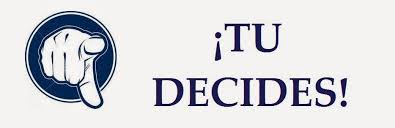 DISPOSICIÓN A CAMBIAR
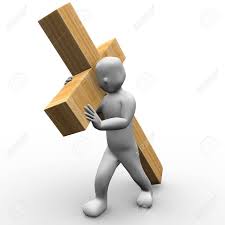 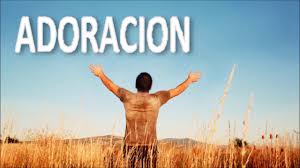 SACRIFICIO
3º COLOQUIO
PREGUNTAS
Una iglesia eficaz es una iglesia que ama, sirve, se entrega, se moviliza.

Diseña un programa eficaz para suplir estas necesidades, con metas y objetivos funcionales.

- Discipulado.
- Programa de ayuda a la comunidad donde está la iglesia.
- Programa de ayuda a la familia.
- Programa para fomentar que los miembros sirvan en la iglesia desarrollando sus dones.
- Programa de evangelismo en nuestro barrio.